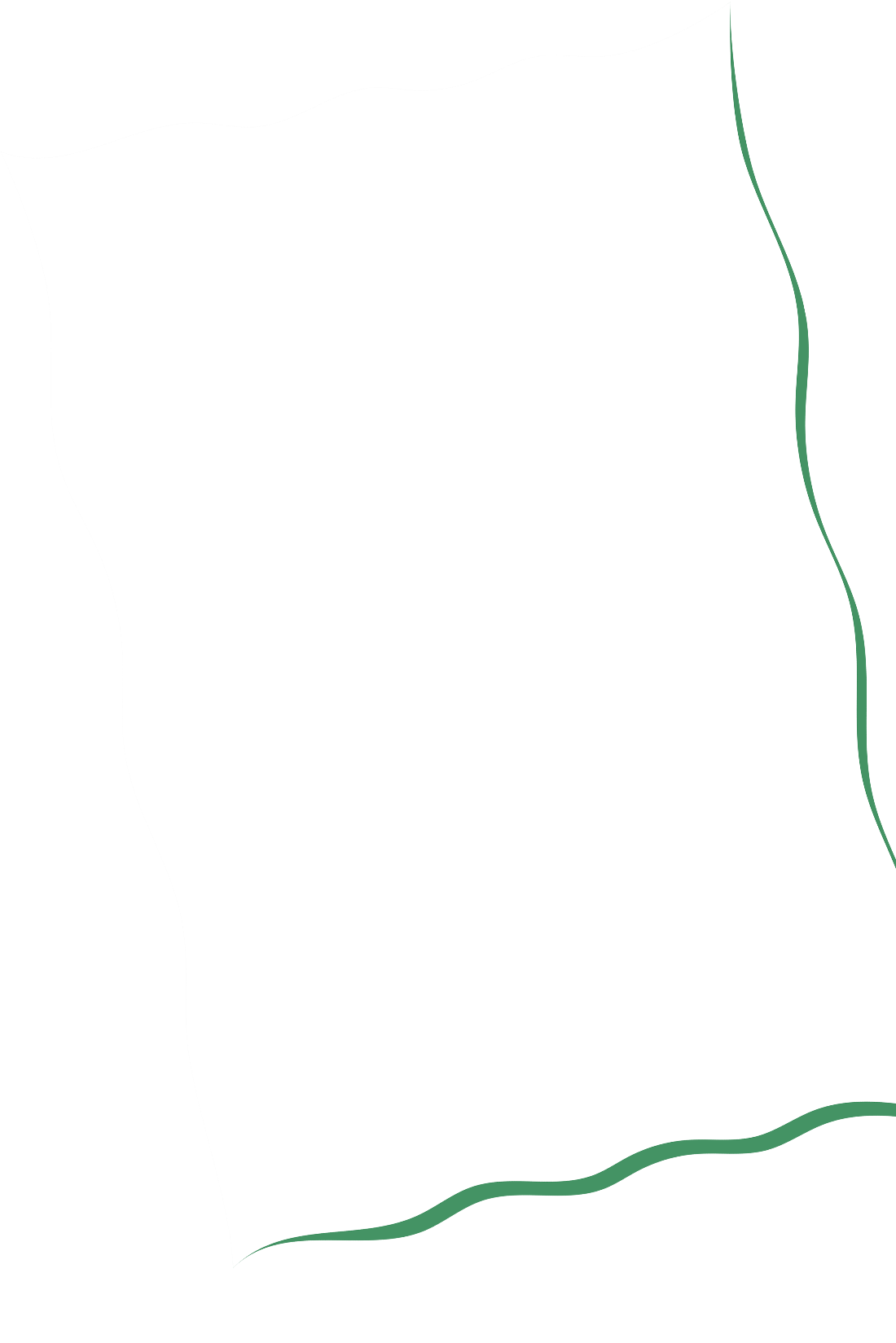 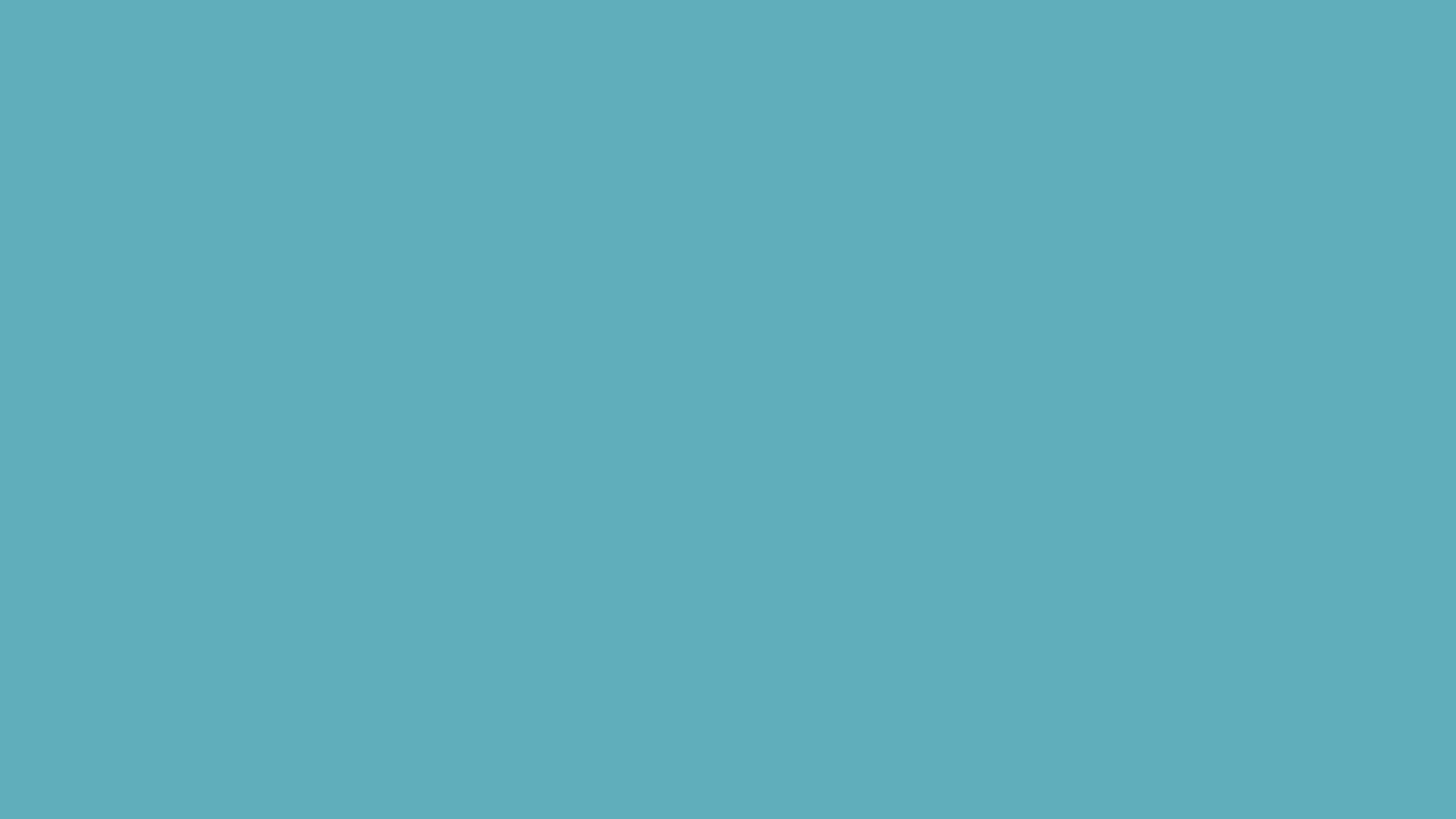 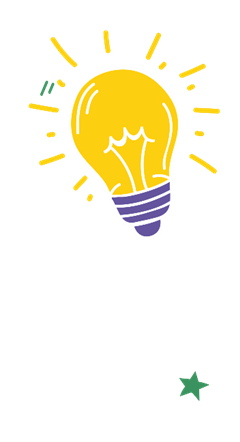 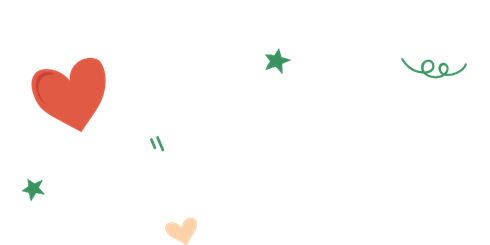 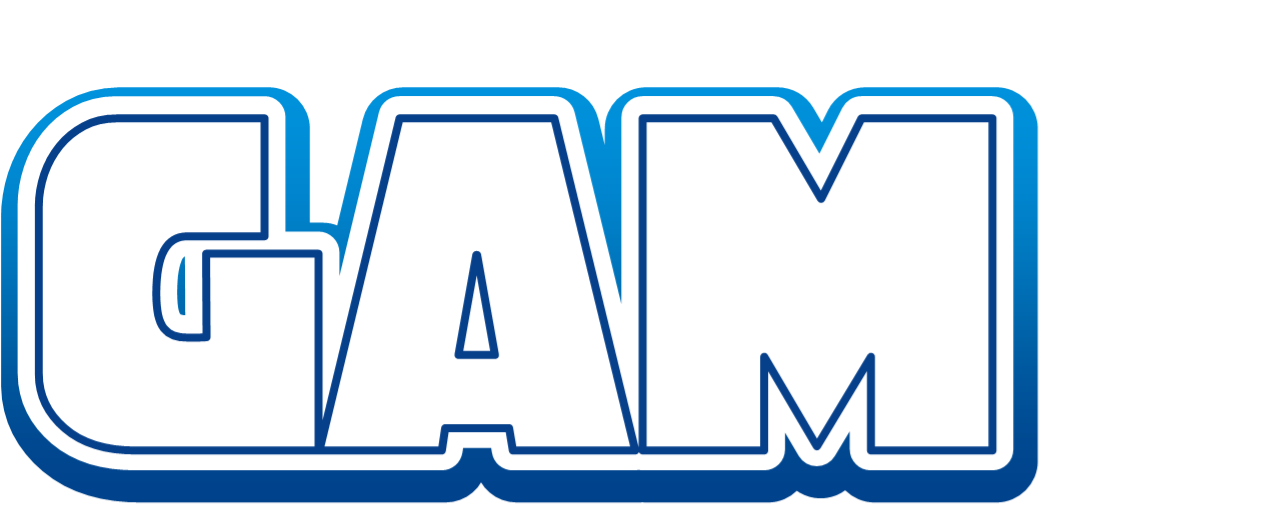 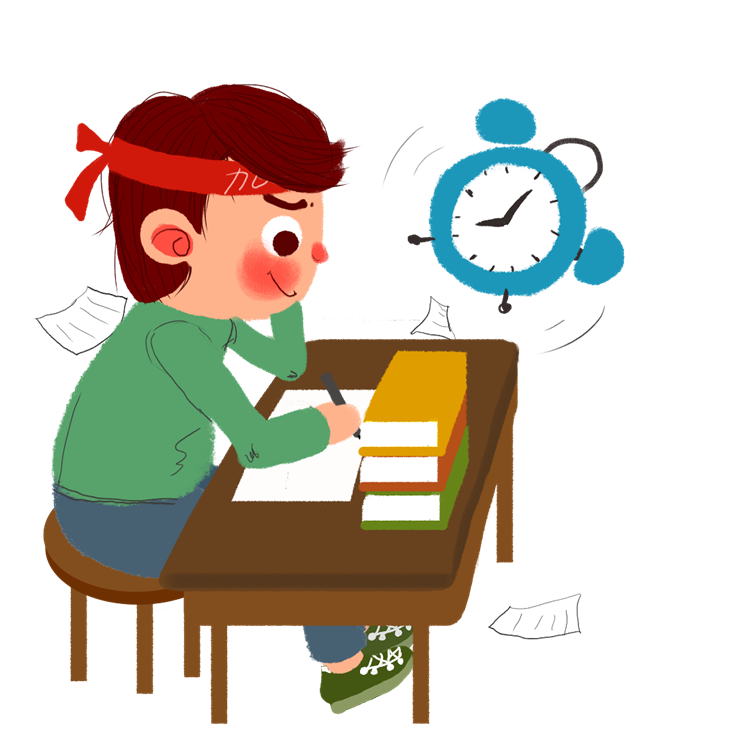 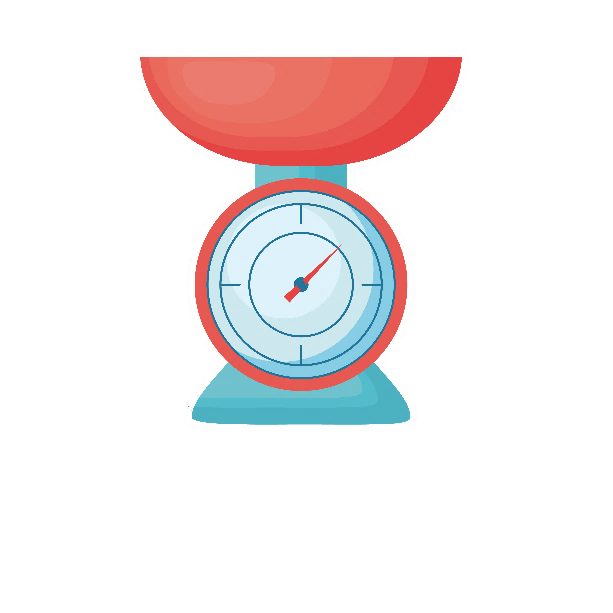 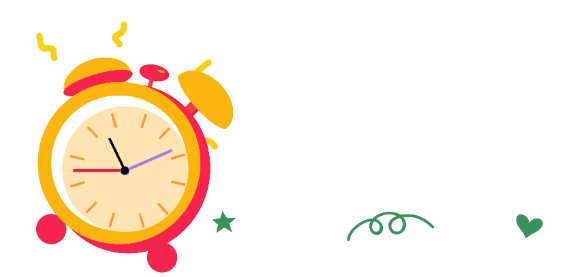 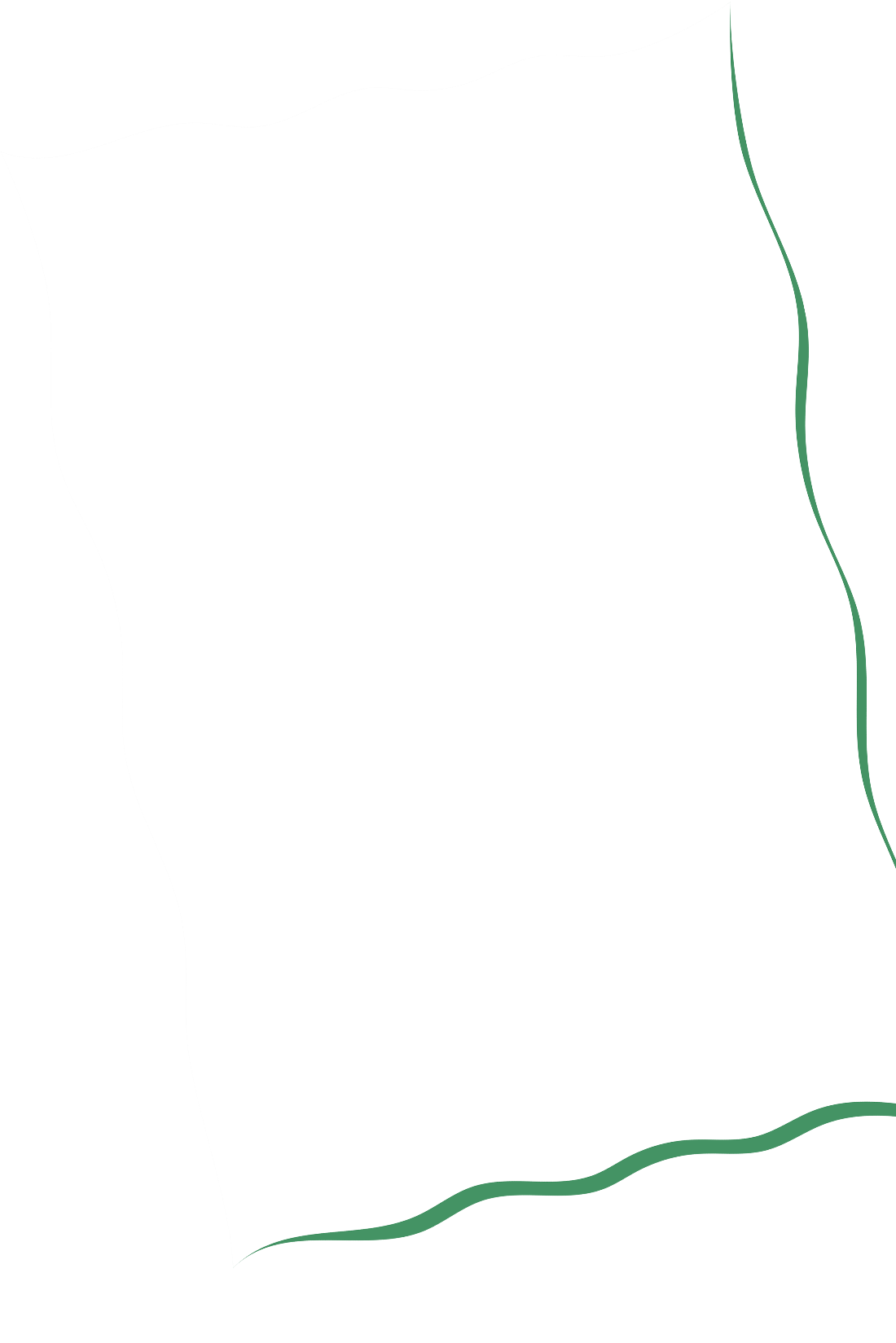 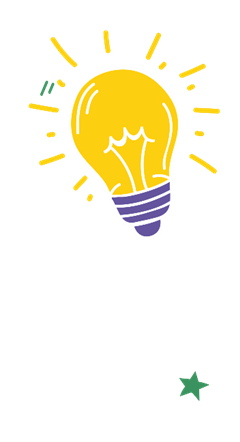 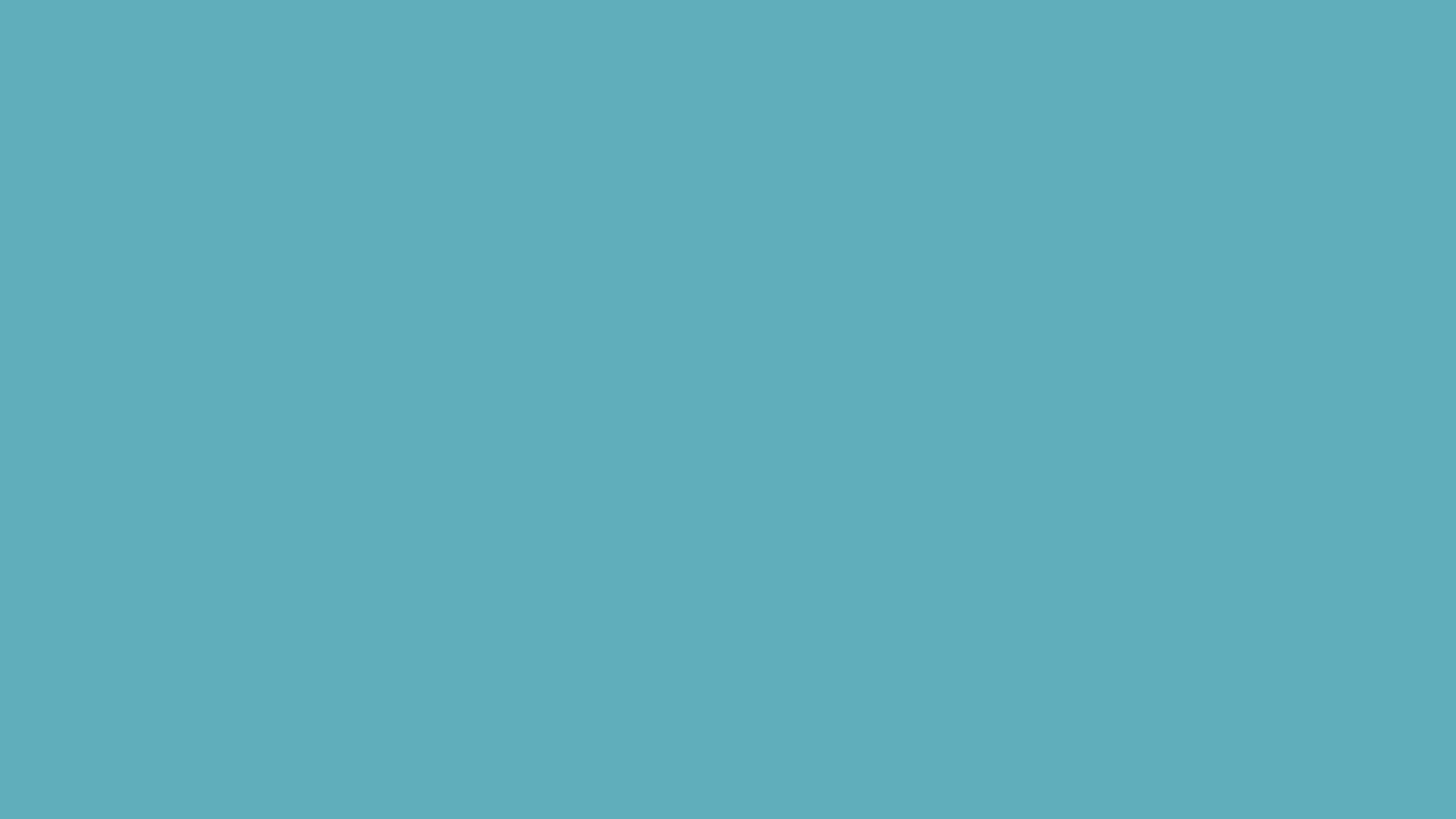 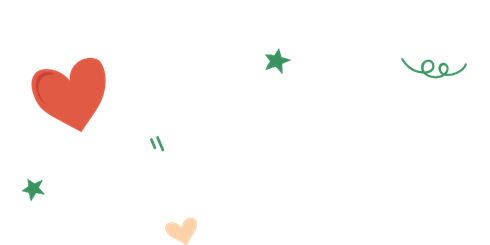 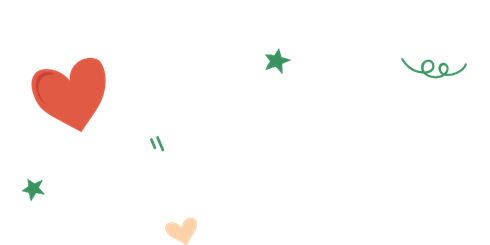 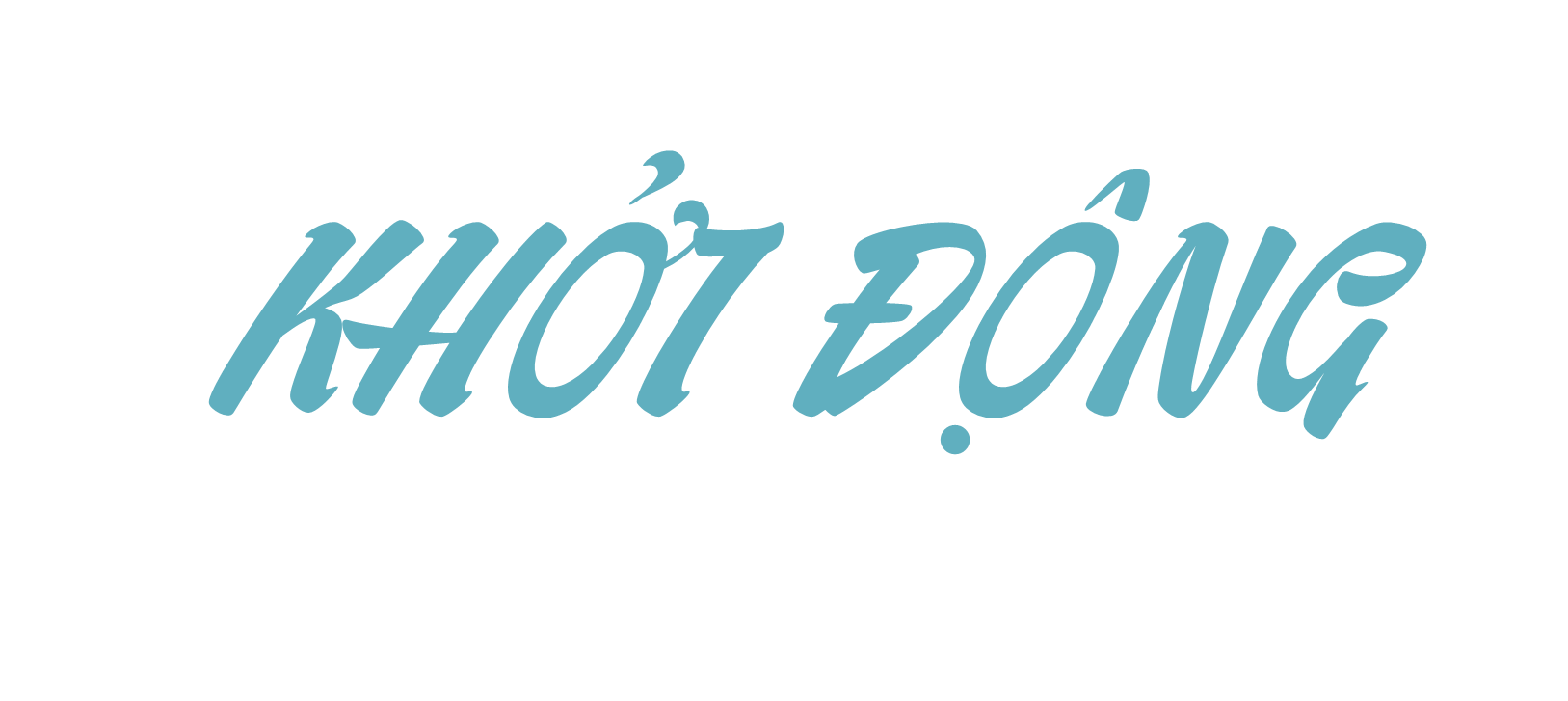 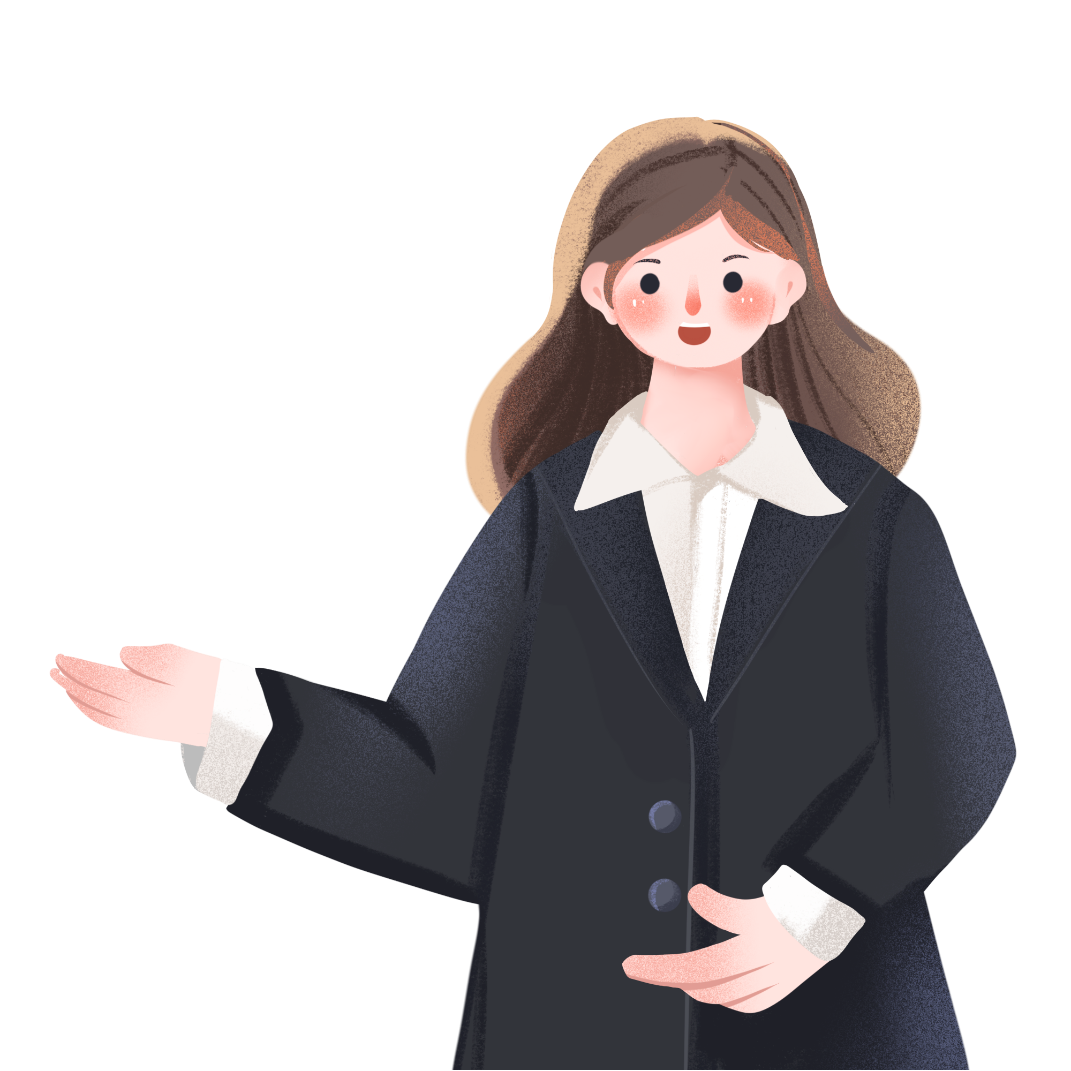 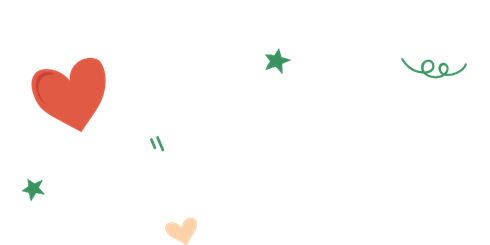 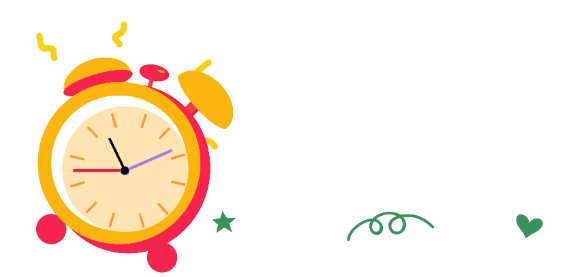 BÀI TẬP TRẮC NGHIỆM
Câu 1: Một quả cam nặng 250 g. Hỏi 3 quả cam như thế thì nặng bao nhiêu gam?
	A. 253 g		B. 500 g		C. 650 g		D. 750 g
	Câu 2: Điền dấu >; < hoặc (=) vào ô trống:
>
86g : 2            30g
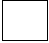 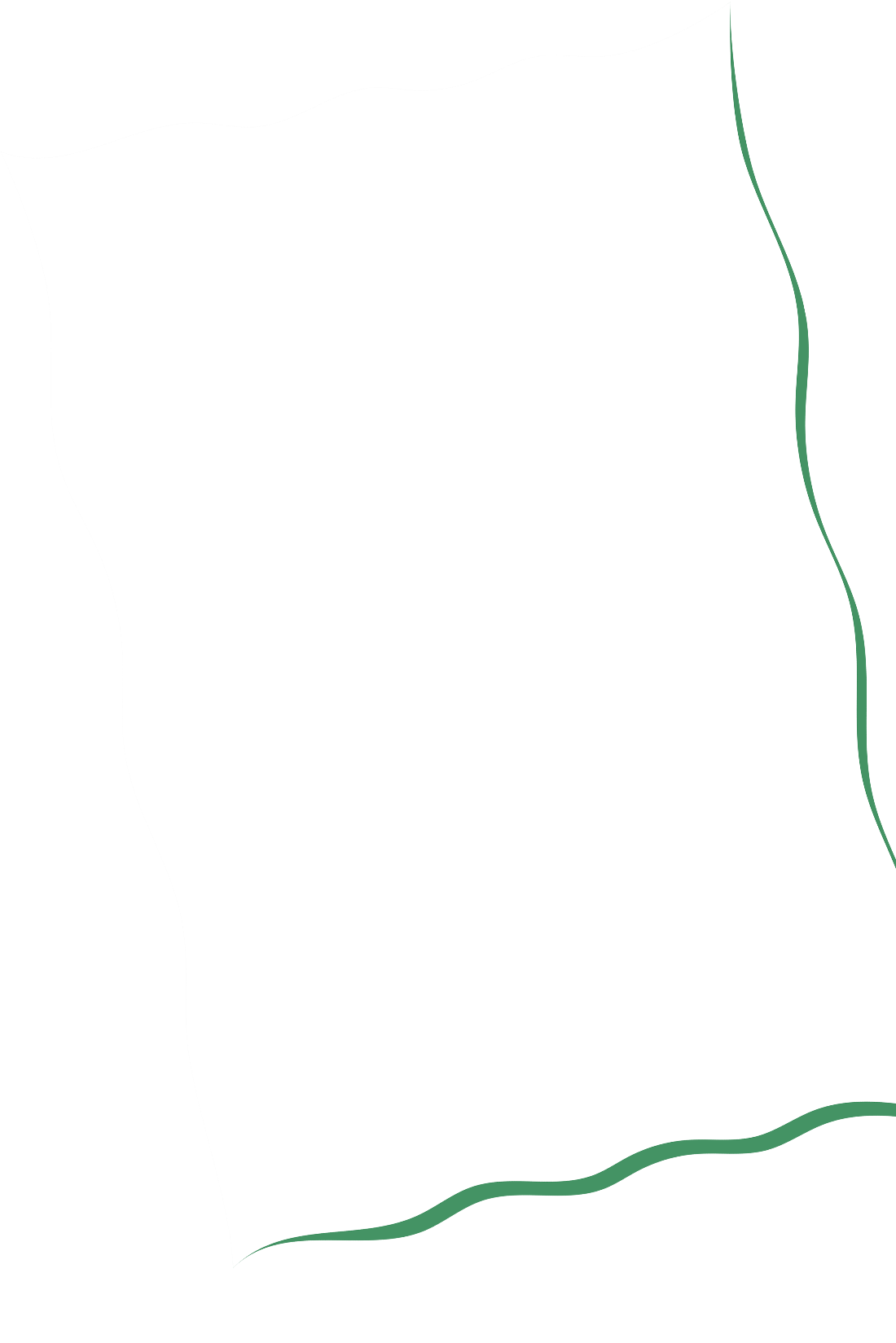 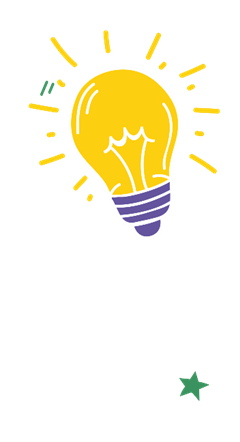 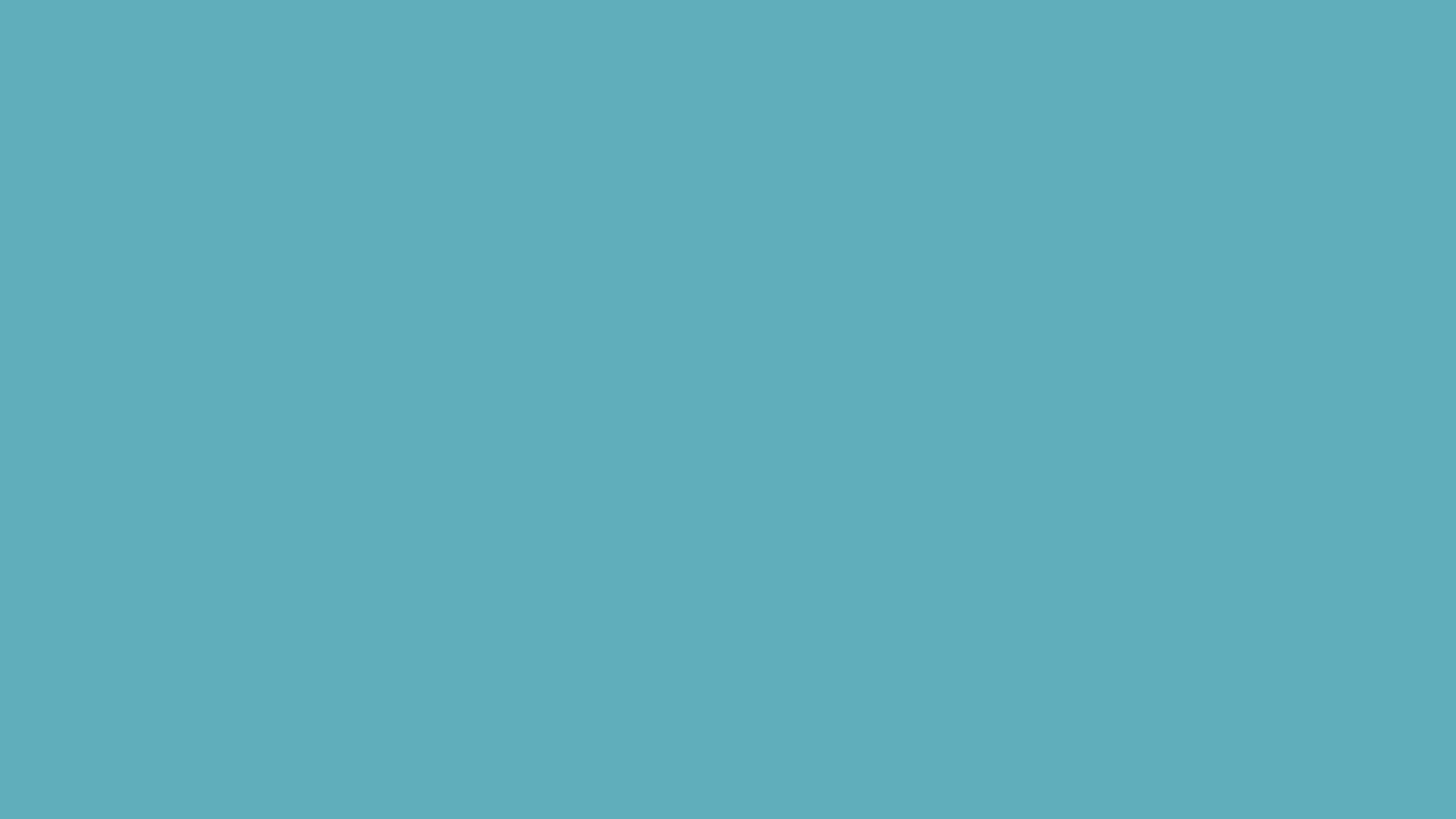 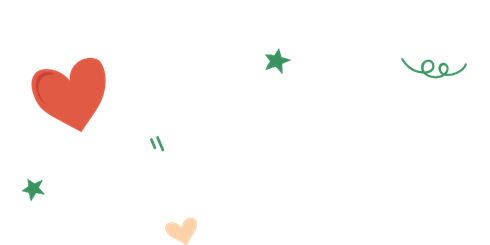 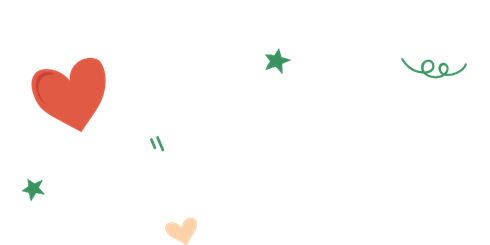 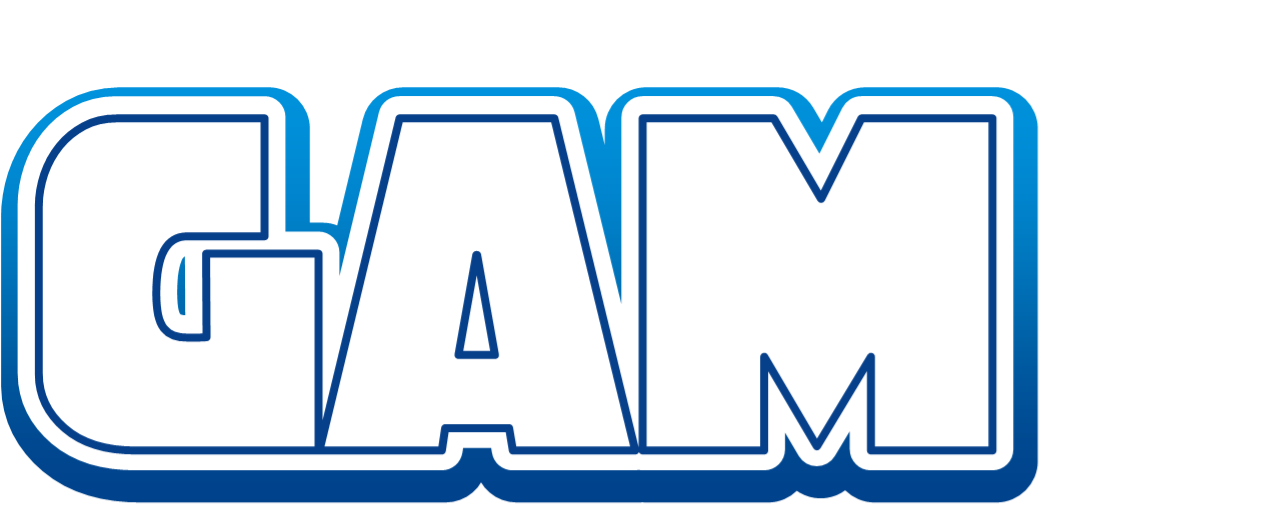 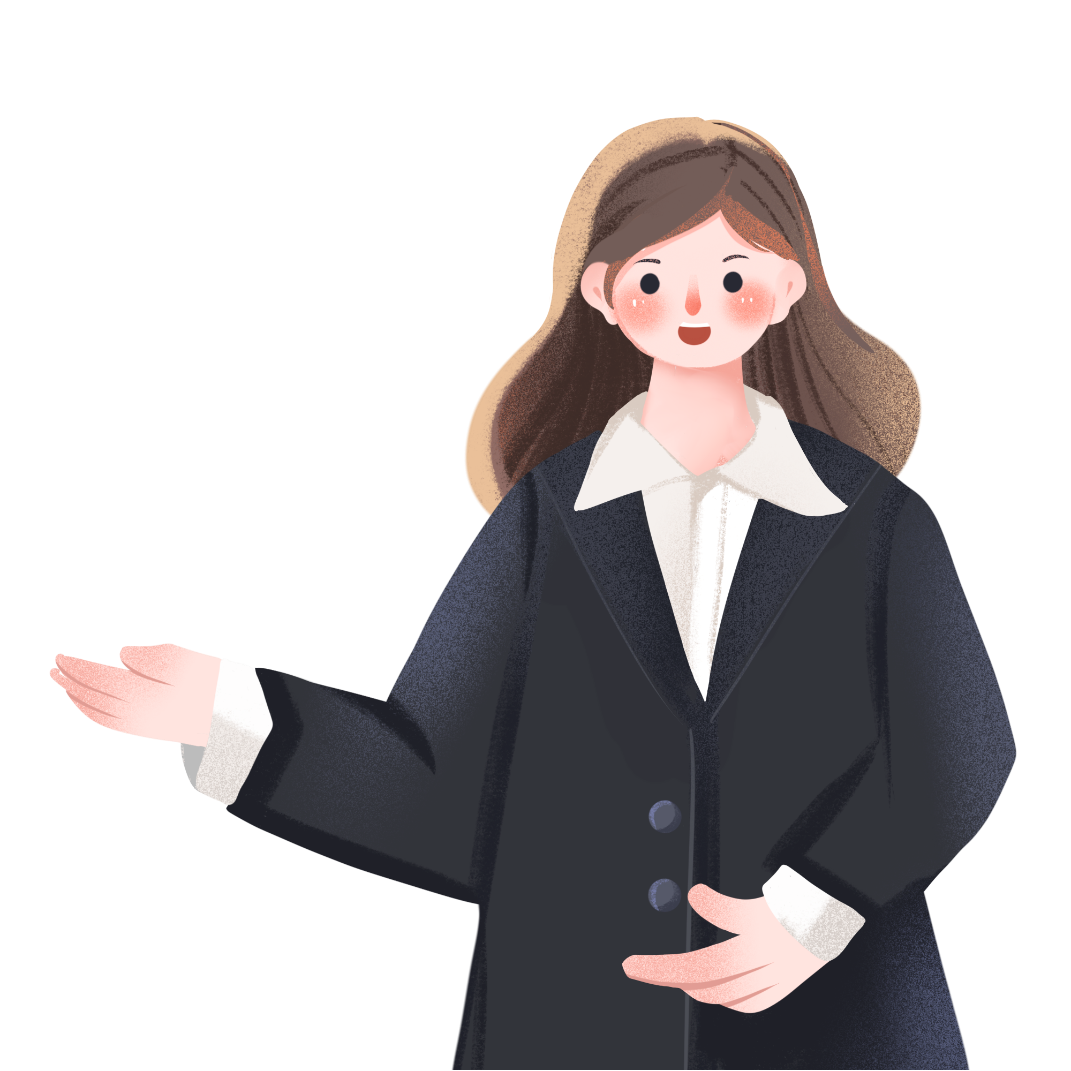 TIẾT 2
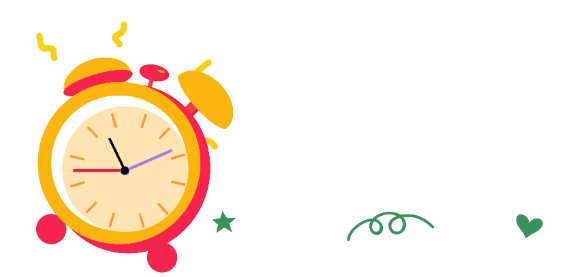 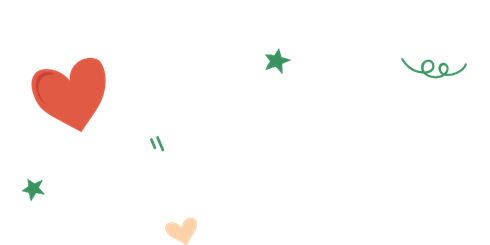 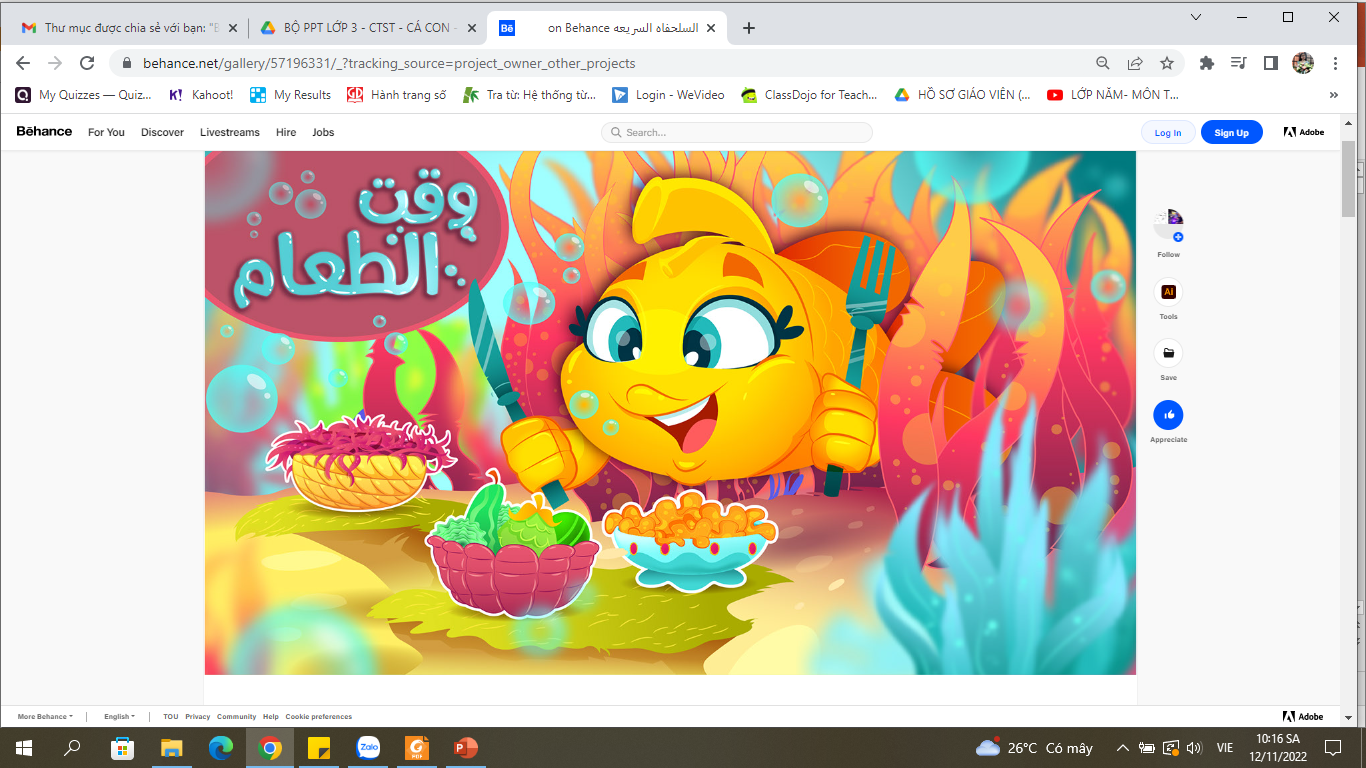 KHÁM PHÁ LUYỆN TẬP
Bài 1: Số?
……
………………
……
………………
c) 1 kg 400 g =   1 400 g
    2 500 g      =   2 kg 500 g
………………
……
……
Bài 2: Thay .?. bằng kg hay g?
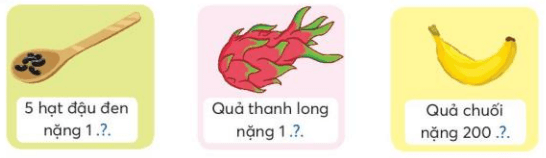 g
kg
g
Bài 3: Số?
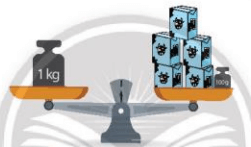 a) 5 hộp sữa cân nặng .?. g.
b) 1 hộp sữa cân nặng .?. g.
Đổi: 1 kg = 1000 g 
a) Cân nặng của 5 hộp sữa là:
1000 – 100 = 900 (g)
Số điền vào dấu ? là 900.
b) 1 hộp sữa cân nặng: 
900 : 5 = 180 (g)
Số điền vào dấu ? là 180.
Bài 4: Lượng sữa trong hộp cân nặng 380 g. Vỏ hộp sữa cân nặng 52 g. Hỏi cả hộp sữa cân nặng bao nhiêu gam?
Bài giải
Cân nặng của cả hộp sữa là:
380 + 52 = 432 (g) 
            Đáp số: 432 g
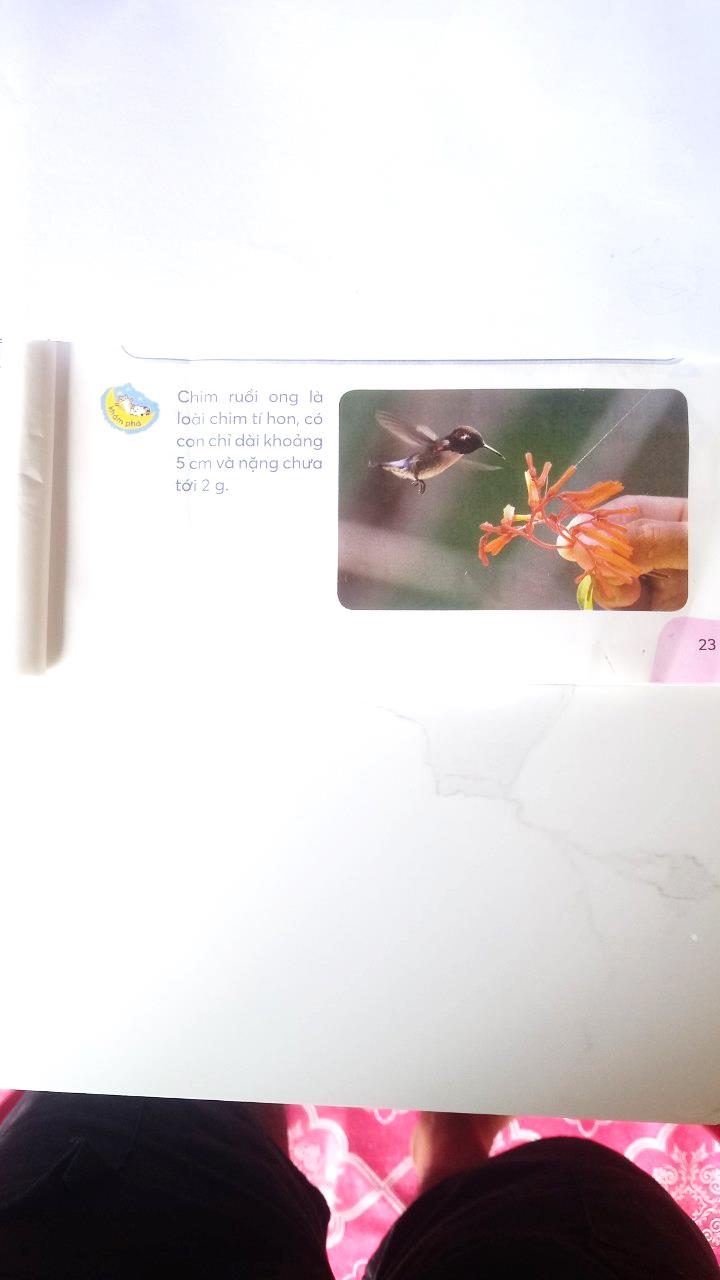 VẬN DỤNG – VẬN DỤNG SÁNG TẠO
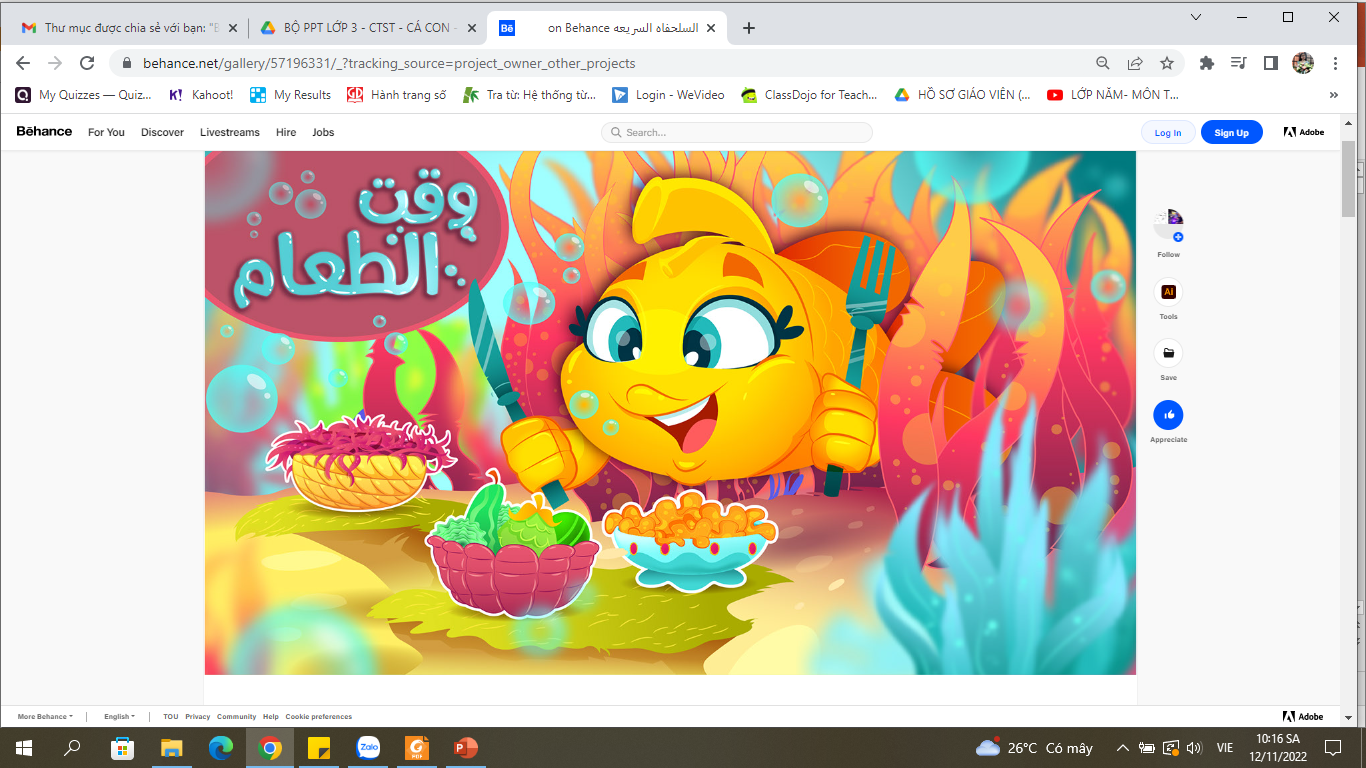 Củng cố
THỬ TÀI ƯỚC LƯỢNG
THỬ TÀI ƯỚC LƯỢNG
a. Mỗi túi sau cân nặng bao nhiêu gam?
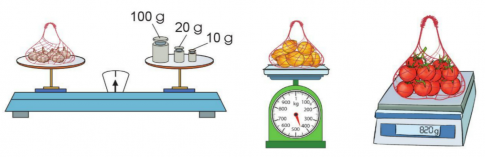 Túi chanh nặng 450 g
Túi tỏi nặng 130  g
Túi cà chua nặng 820 g
Chọn đơn vị đo khối lượng (g, kg) điền vào chỗ trống thích hợp:
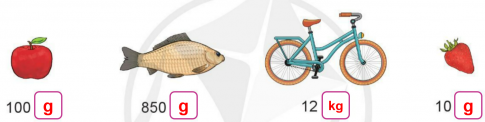 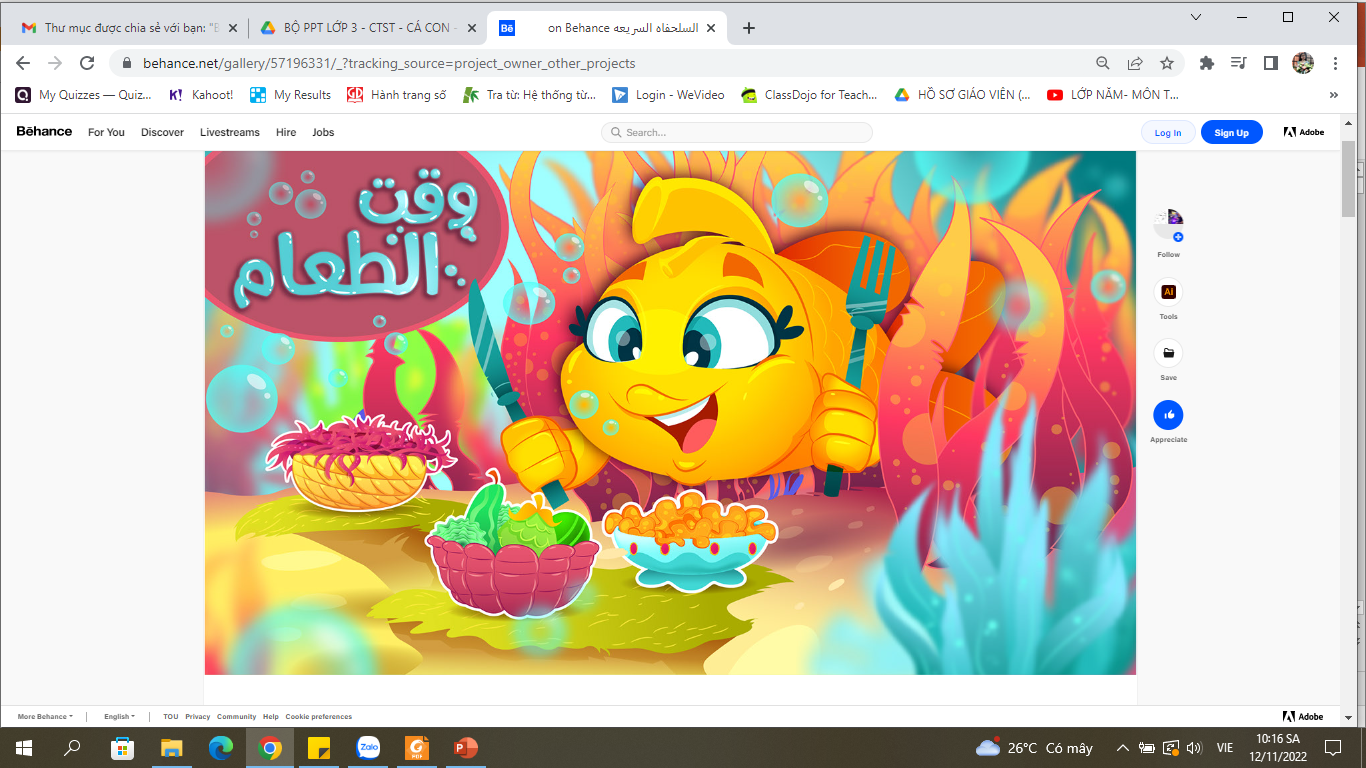 HOẠT ĐỘNG KẾT NỐI
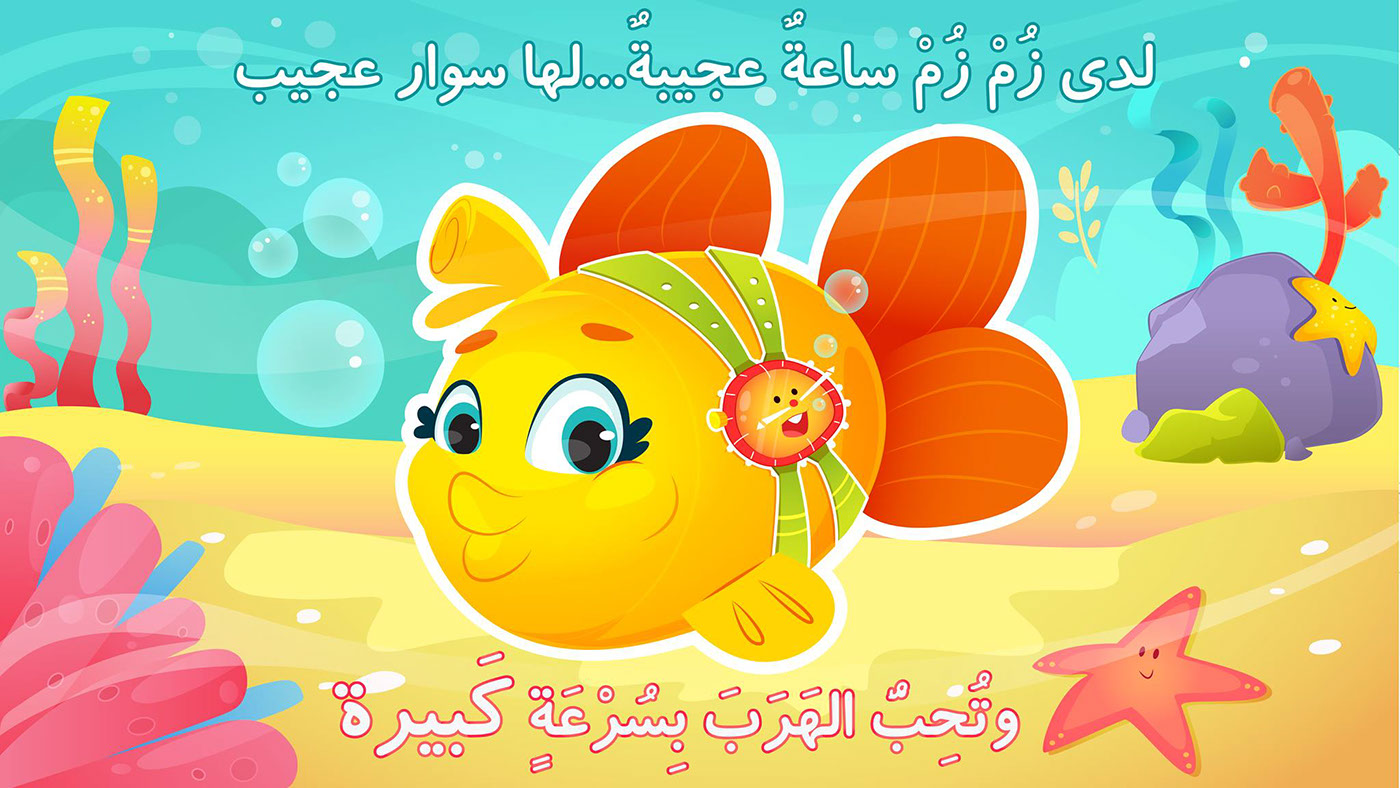 TẠM BIỆT VÀ HẸN GẶP LẠI
TẠM BIỆT VÀ HẸN GẶP LẠI